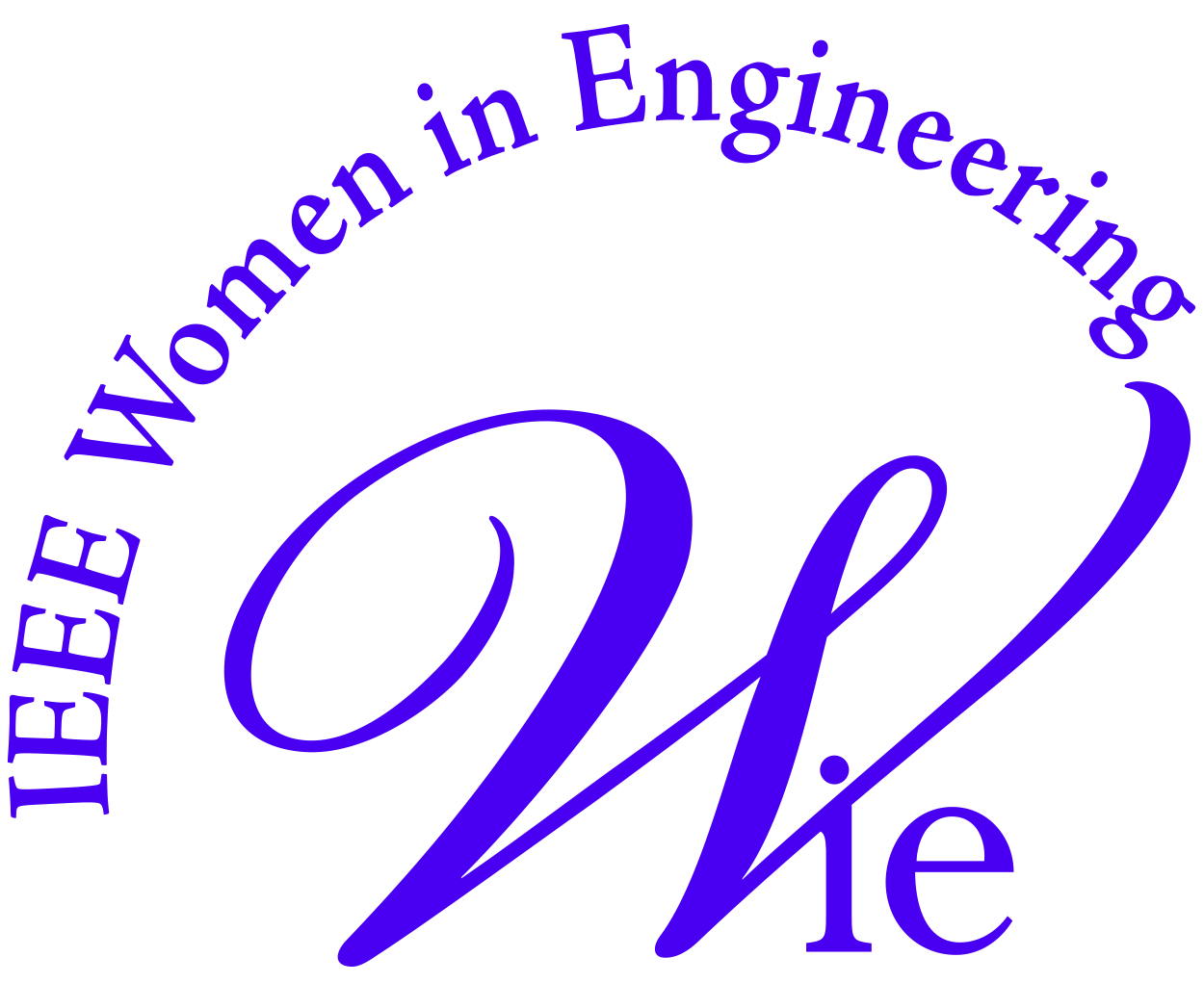 IEEE Singapore Section
Women in Engineering Affinity Group
Proudly presents 
Getting Started with Mobile Apps Development
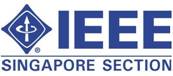 Special Training  Sessions on 
iOS Programming         [Saturday, 29 June 2013]
Android Programming [Saturday, 06 Jul y 2013]

by IT Expert : Ms Thai Ngoc Thuy Huong Helen
Time : 9:00 a.m. to 12:00 p.m. 
Venue: Franklin, Level 11, Connexis (South Tower), Fusionopolis
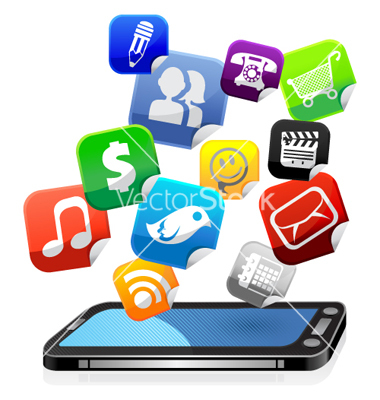 Registration Fee (per Session): ** Goodie bag and light refreshments would be provided **
S$10.00 (Student)* | S$20.00 (Public)* | FOC (IEEE SG WIE Member)

 *Group Registration:  For <5 pax:                          10% (Student)  &   5%  (Public) discount
	                  For 5 or more pax:           20% (Student) &  10% (Public) discount

Registration closes 3 days before the event. Please register at:
https://docs.google.com/forms/d/14dp38_m_pFe_7CeQRKLxLNNzr7XljQHMjA0ncKH6u64/viewform?pli=1

For further enquiry, please email : ieeesgwie@gmail.com
Priority for Student Registrations !  
2 more sessions for IEEE members  are coming up  soon!!
Note:  	1. Attendees to bring own Mac/Laptop .
	2. You’re required to exchange for a visitor’s pass with the  South Tower security on level 1.
	3. Payment by cheque and cash only.  Please register early and pay in advance to secure a seat!
About the Trainer: Ms Thai Ngoc Thuy Huong Helen 
 
		Ms Thai Ngoc Thuy Huong Helen is currently a Research Engineer.  She is an 		experienced programmer, especially in Android and iOS programming. Helen is 		from Vietnam, and she studied in the mathematical class at a Gifted School of her 		Province during her high school time. She participated in the Olympic Contest for  		mathematical high school students in South of Vietnam and won the Silver Medal. 		She is good at Mathematics. Helen received her Bachelor of Computer Science 		degree from the National University of Singapore. She was a Teaching Assistant for 		course CS2100 Computer Organization. She was named in the Dean List of School 		of Computing, NUS. At her leisure, she enjoys manga and anime
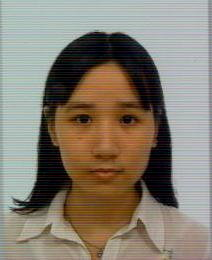 Making Payment :
Note: 
Please pay prior to  commencement of event, or on the day of the event.
You may mail your cheque to:    IEEE SG WIE AG
                                                        c/o    1 Fusionopolis Way, #21-01 Connexis (South Tower), Singapore 138632
3. Do not send post-dated cheque.
4. No refund for absentee.
How to Get There:
 
You can reach Fusionopolis by taking train to the One-North MRT Station. Upon arrival at the station on B2, please take lift to Level 1. You are required to exchange for a visitor pass at the Connexis (South Tower) security on level 1 before taking the passenger lift to Level 11. Look out for directional signage on Level 11  to go to the Franklin Room.